DATA PROTECTION (JERSEY) LAW 2018Particularly in relation to working from home (WFH)
The Data Protection (Jersey) Law 2018 grants people a range of specific rights they can exercise over their personal data, in certain circumstances (exemptions may apply). It also sets out the requirements for how organisations, businesses and the government use your personal information.
Everyone responsible for using personal data has to follow strict rules called data protection principles;
Used lawfully, fairly and transparently
Used for specified, explicit and legitimate purposes
Used in a way that is adequate, relevant and limited to only what is necessary
Accurate and, where necessary, kept up to date
Kept for no longer than is necessary
Handled in a way that ensures appropriate security, including protection against unlawful or unauthorised processing, access, loss, destruction or damage
SENSITIVE DATA

There is stronger legal protection for sensitive information which is also known as special category data, such as: Race, Ethnic Background, Political Opinions, Religious Beliefs, Trade Union Membership, Genetics or Biometrics (where used for identification), Health, Sex Life or Orientation, Criminal Record or Alleged Criminal Activity.
INDIVIDUAL RIGHTS

Individual rights include the rights to:
Be informed about how your data is being used
Access personal data
Have incorrect data updated
Have data deleted (in certain circumstances)
Limit or restrict the processing of your data (in certain circumstances)
Data portability (allowing you to obtain and reuse your data for different services)
Object to how your data is processed (in certain circumstances)
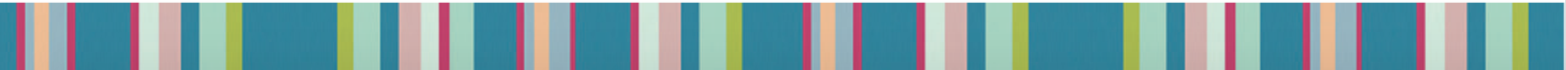 For further details call 747559 or email becky@hrnow.je
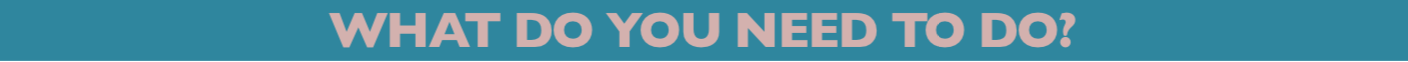 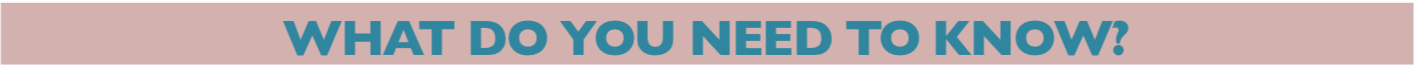 SUBJECT ACCESS REQUEST (SAR)

Anyone can put in a SAR and there is no charge to these
You have to action the request within 4 weeks, if complex cases, you may bel able to have an extension of a further two months
The individual should specify exactly what information or processing activities their request relates to. If the request is vague, you can seek clarification
If they request the SAR electronically, the information must be made available to them in a commonly used electronic form, unless the individual requests otherwise
If a Company does not comply, they may be faced with a fine
Redaction will need to occur if an employer must provide emails that contain personal data relating to others
EMPLOYER’S PERSPECTIVE
CONSIDERATIONS WHEN WORKING AWAY FROM THE OFFICE

Make sure you have a SAR policy that everyone can access, regardless where they are working
Data must be kept organised, saved and destroyed in the correct way.
Train employees on Data Protection and remind them of their duties regularly
Make sure you have employee’s consent on what data you keep and how you will use it 
Make sure employees are aware of the data privacy and confidentiality policies
Continue to ensure retention policies are adhered to, even when working remotely 
Provide work laptops and phones where possible, with the correct security enabled features
Have a clear remote working policy which covers any additional data protection elements you have in place
Consider logging what documents have left the office.
EMPLOYEE’S PERSPECTIVE 
CONSIDERATIONS WHEN WORKING REMOTELY

Ensure personal data is secure; at home it must be secure and PCs locked when employees are not at their desks
Be careful who is listening, switch off Alexa!
Don’t put anything on email that you wouldn’t put on in the office – remember all systems are trackable and discoverable in a SAR
Keep all paperwork and shred it when back in the office 
Use secure Wifi
Use the appropriate and approved software
Lock information away so members of the household can not see it
Do not share comments about people, even if Covid-19 is confirmed or suspected (medical conditions are classed as sensitive data and should never be discussed)
KEY THINGS TO TAKE AWAY:
Data protection principles apply where ever you work
Have a clear Data Protection policy in place and refresh
Train employees regularly on what is acceptable and any new updates
Don’t ignore SARs, action them immediately
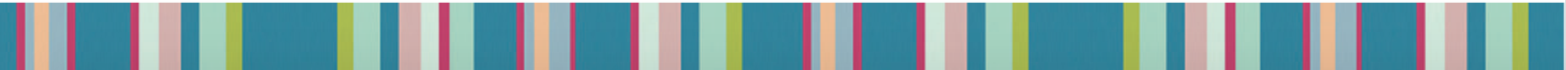 @Copyright.
HRNow ltd. 
July 2019
For further details call 747559 or email becky@hrnow.je